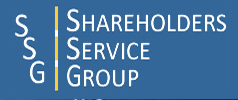 NEW TAX LAWS
Traps & Opportunities
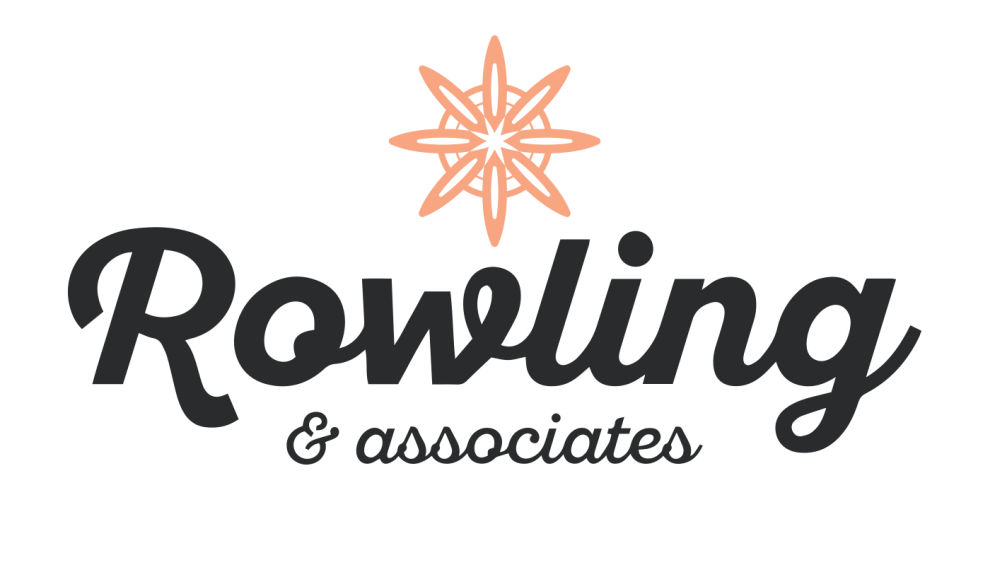 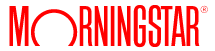 Speaker Biography
Sheryl Rowling, CPA/PFS






Principal, Rowling & Associates
Head of Rebalancing Solutions, Morningstar
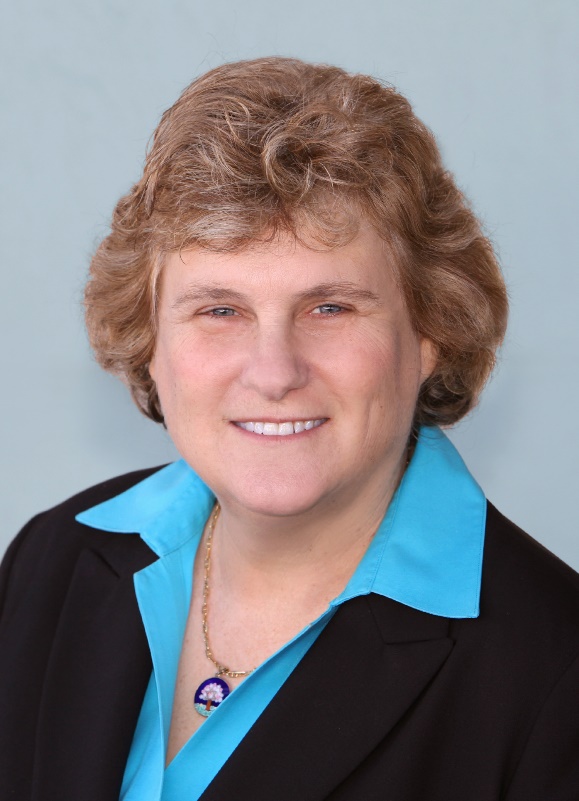 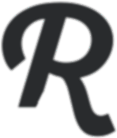 AGENDA
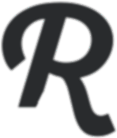 Tax Cut & Jobs Act (TCJA) Overview
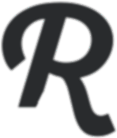 Individual vs. Business Provisions
Individual provisions
Business provisions
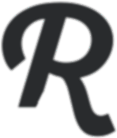 Details: Individual tax reductions
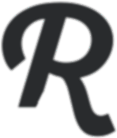 Details: Individual tax Increases
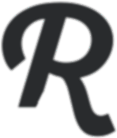 Details: Business tax reductions
Work with CPA
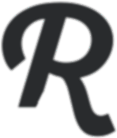 Details: Business tax Increases
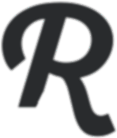 CLIENT STRATEGIES
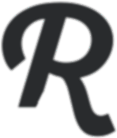 Client Strategy #1: Itemize or Standard Deduction?
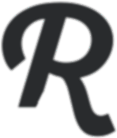 Client Strategy #1: Itemize or Standard Deduction Example
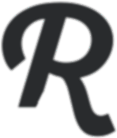 Client Strategy #1: Itemize or Standard Deduction Importance
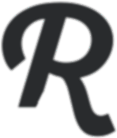 Client Strategy #2: Bunch Itemized Deductions
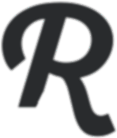 Client Strategy #2: Bunch Itemized Deductions
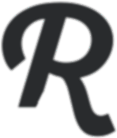 Client Strategy #3: Donor Advised Fund (DAF)
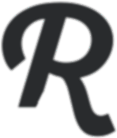 Client Strategy #3: Donor Advised Fund (DAF)
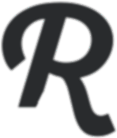 CLIENT STRATEGY #4: Qualified Charitable Distribution (QCD)
How It Works
When it’s Beneficial
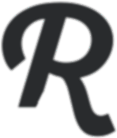 Advisor STRATEGIES
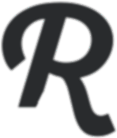 Advisor Strategy #1: Take Focus away from Performance
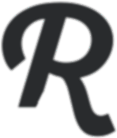 Advisor Strategy #1: Take Focus away from Performance
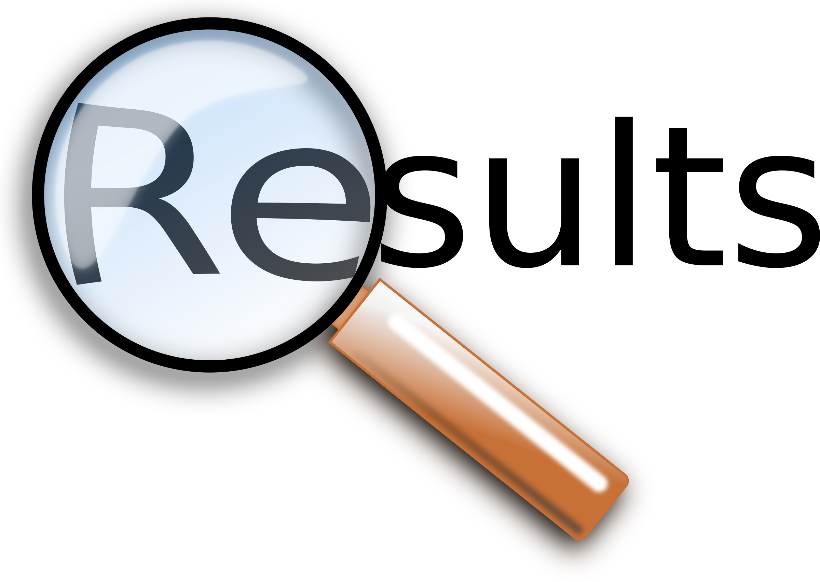 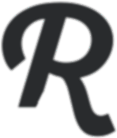 Advisor Strategy #2: Tax Management
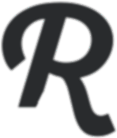 Advisor Strategy #3: Get Help!
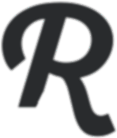 Advisor Strategy #3: Get Help!
Technology
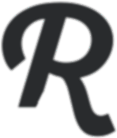 Advisor Strategy #3: Get Help!
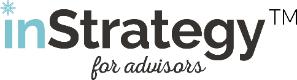 Outsource
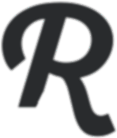 Strategies Summary
Clients
Advisors
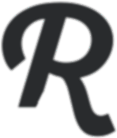 THANK YOU!
Time for Questions….
Please contact us if you have follow-up questions or comments!
info@rowling.com
sheryl@rowling.com
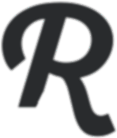